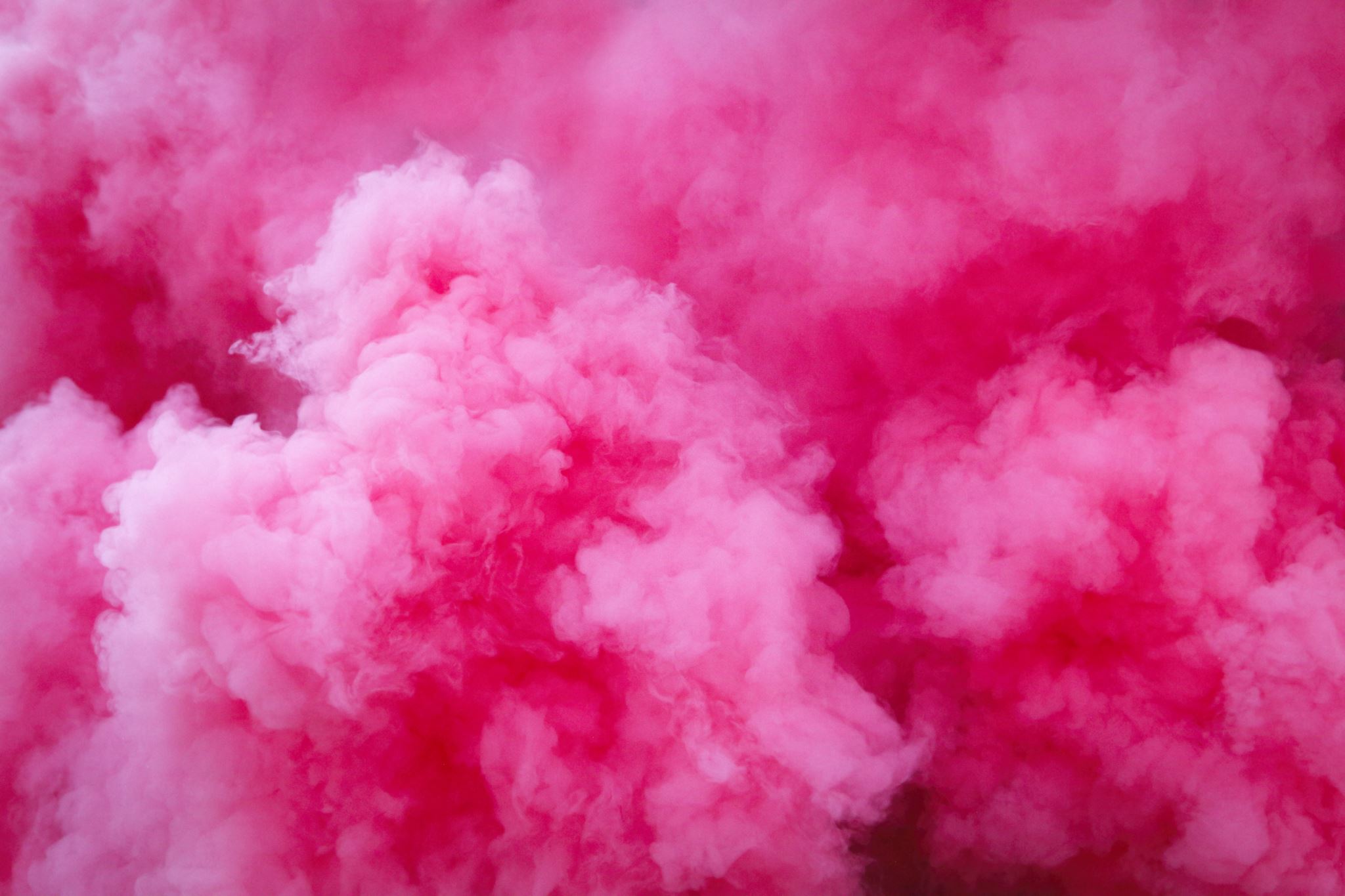 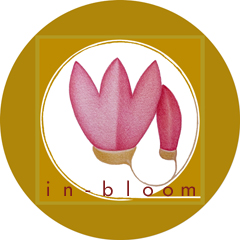 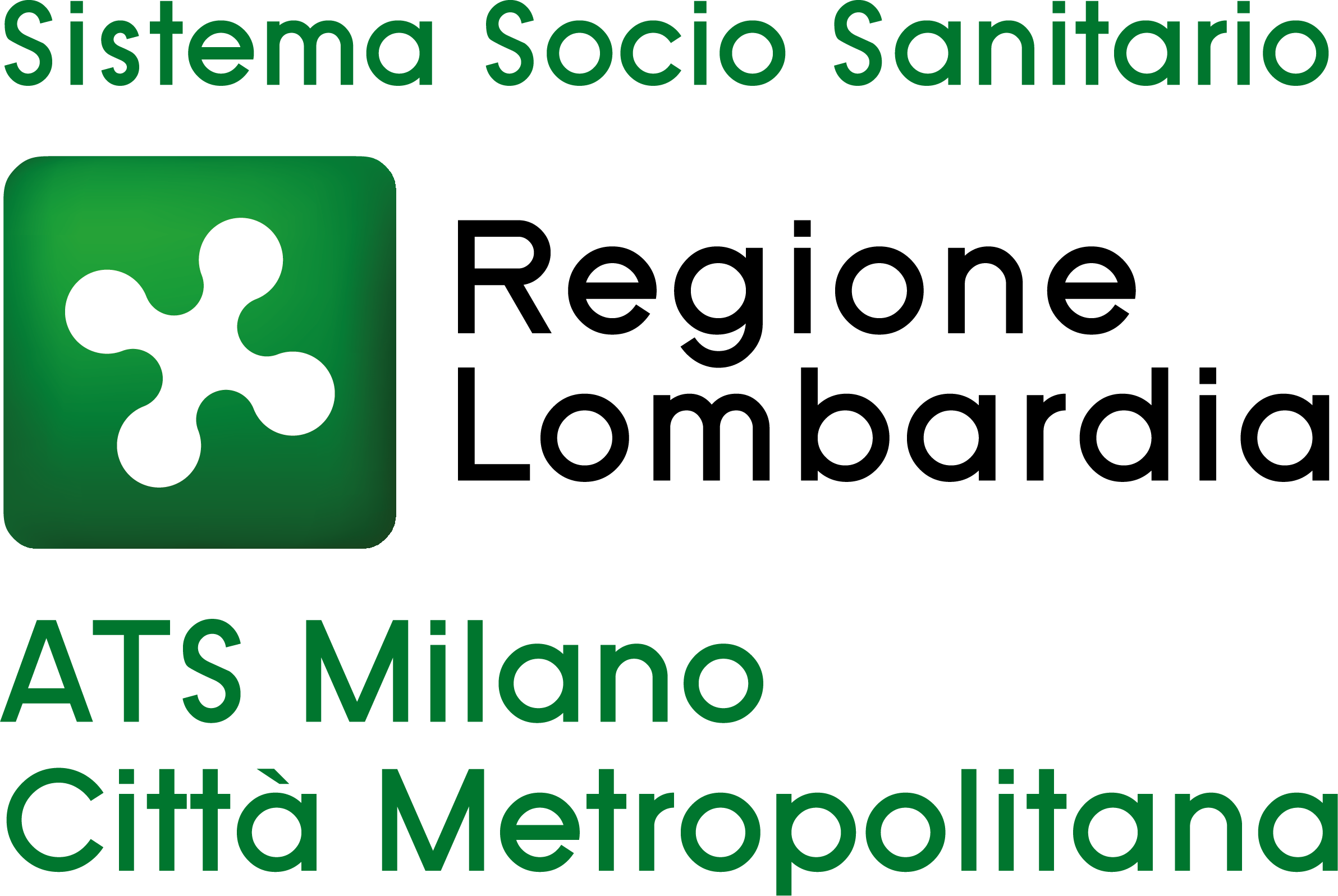 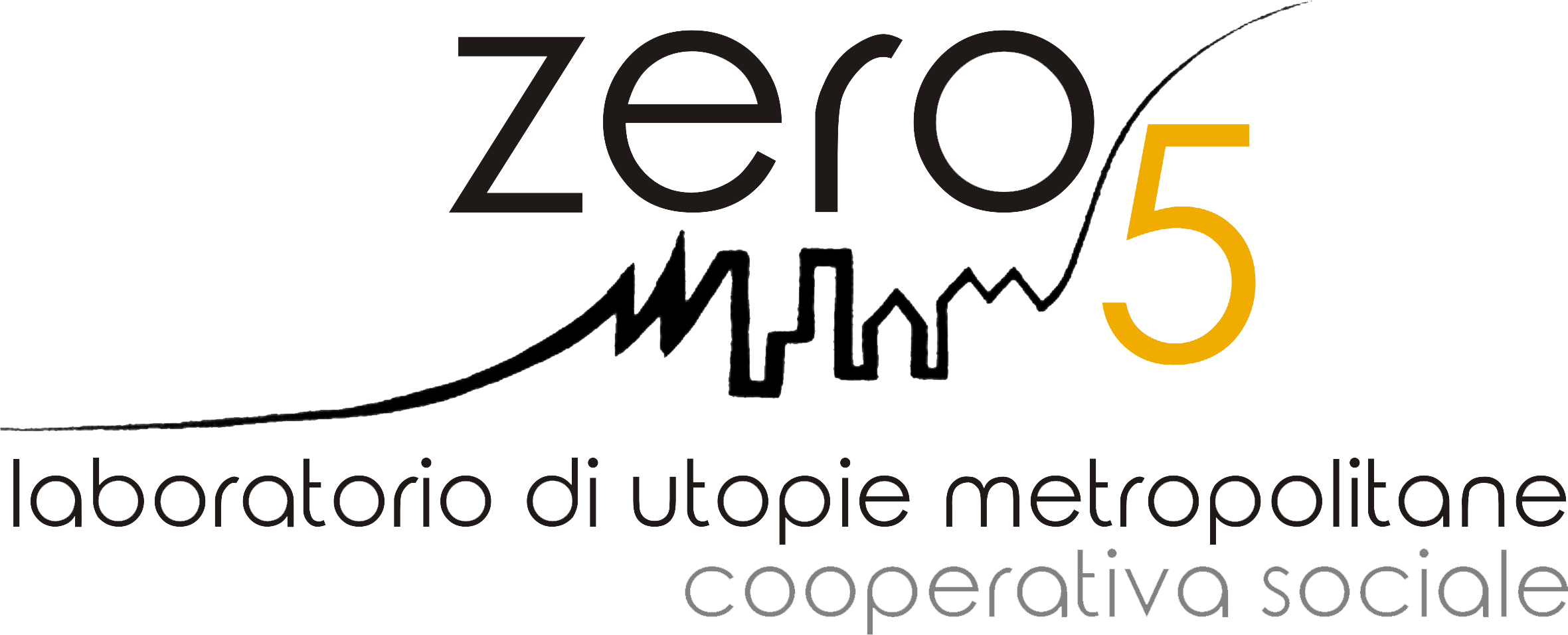 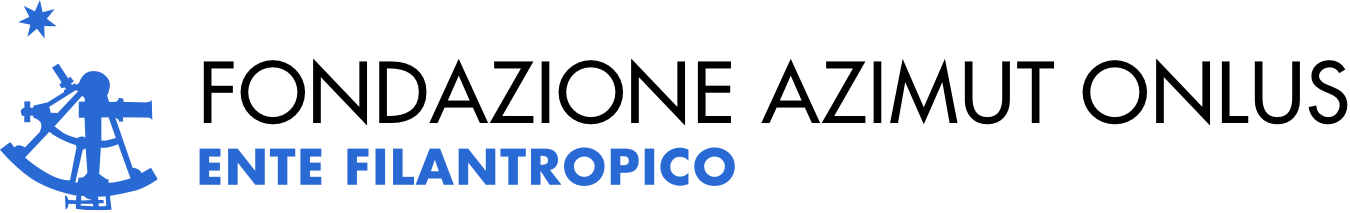 In – BloomProgetti di vita tra scuola e lavoro per mamme adolescenti
MAMME ADOLESCENTI, UN LAVORO DIFFICILE! – Il primo rapporto sull’inserimento formativo e lavorativo di giovani madri
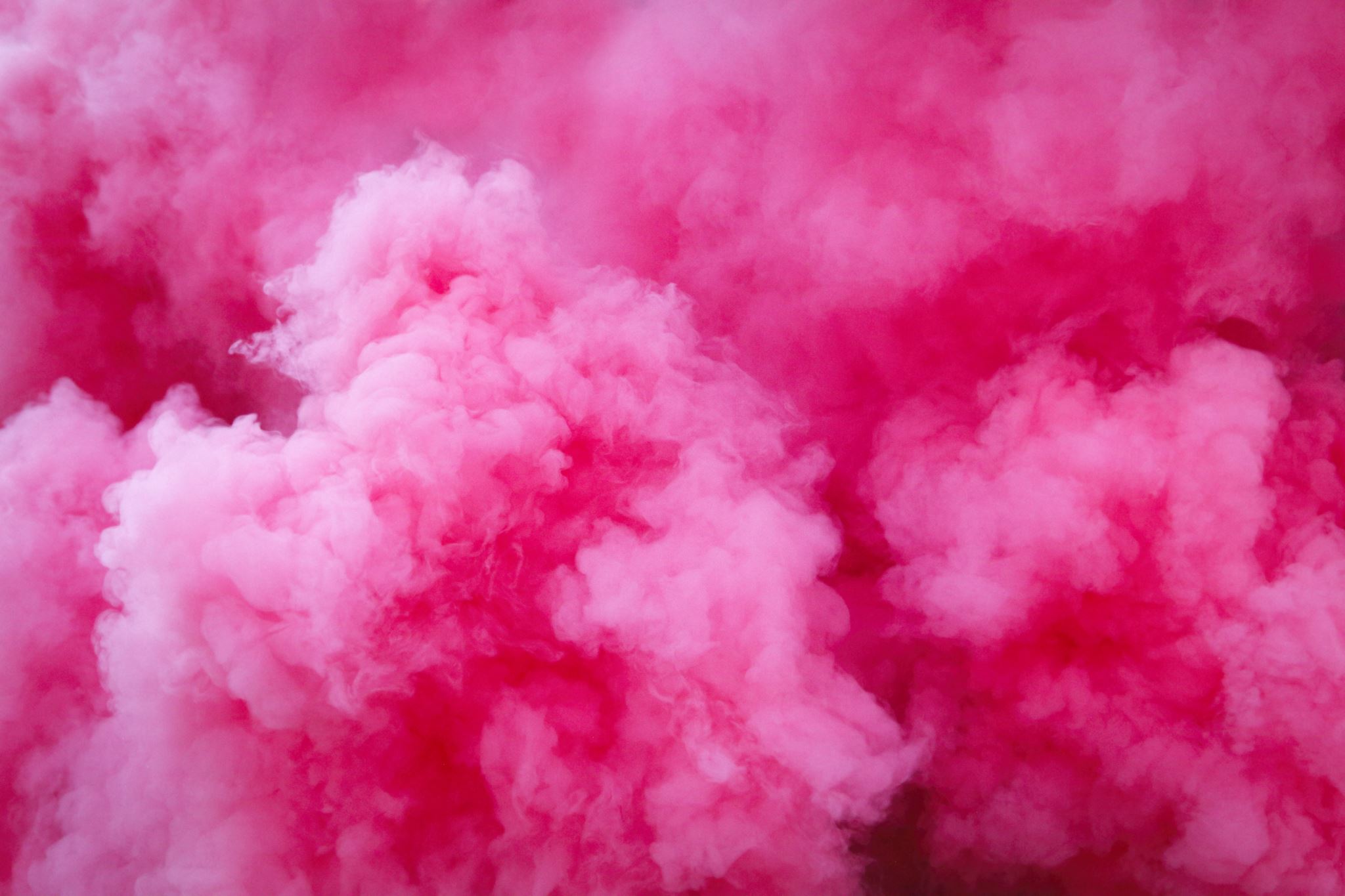 Fondazione Azimut
S.A.G.A.
Cooperativa Zero5 - Laboratorio di Utopie Metropolitane
Chi siamo e cosa facciamo
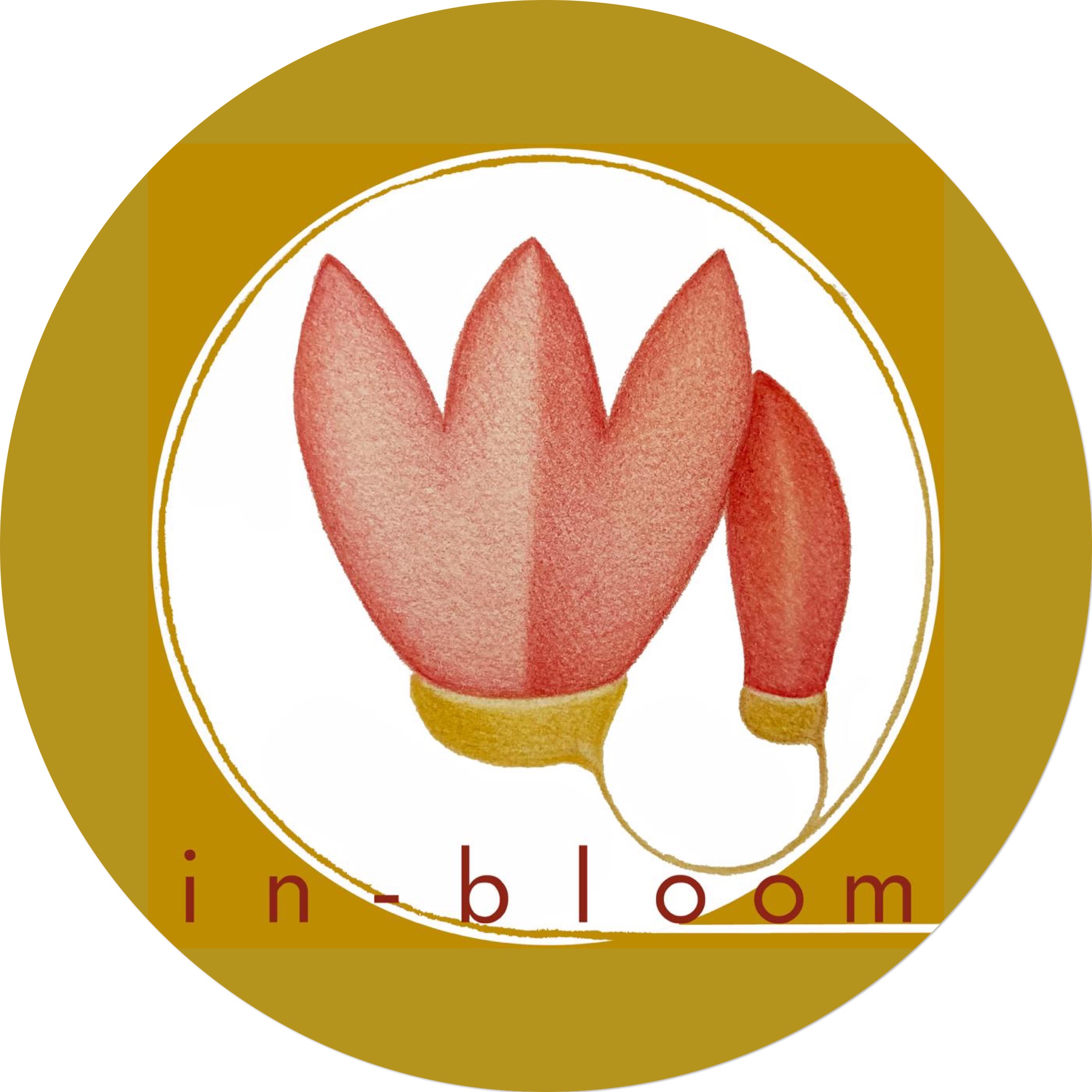 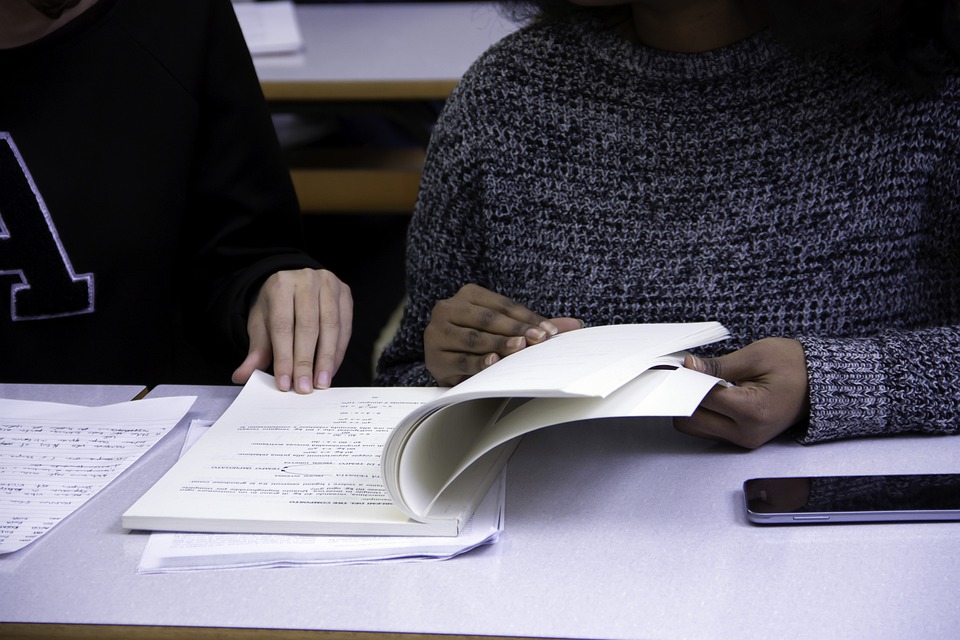 L'idea di progetto
Un progetto che affianca le mamme giovani e giovanissime nella costruzione del proprio futuro e nella ricerca dell’autonomia economica per sé e per i propri figli.  


Diventare madri in età giovanissima è una sfida.
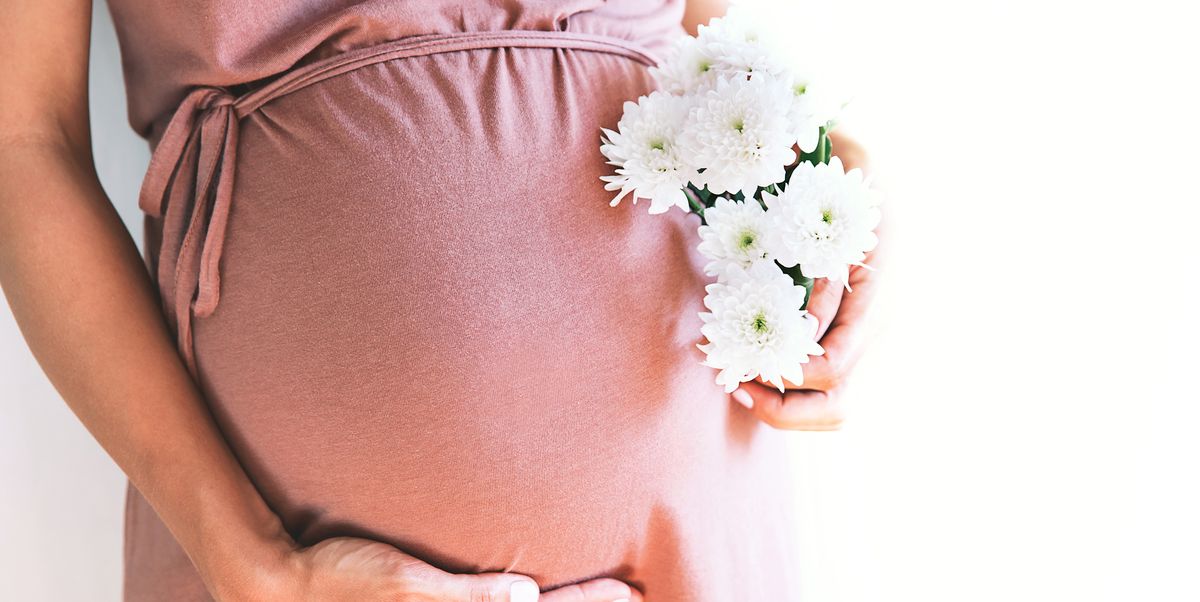 70 ragazze in carico al SAGA
TOT - 39
< 21 anni 27
> 21 anni 12
Profilo delle ragazze
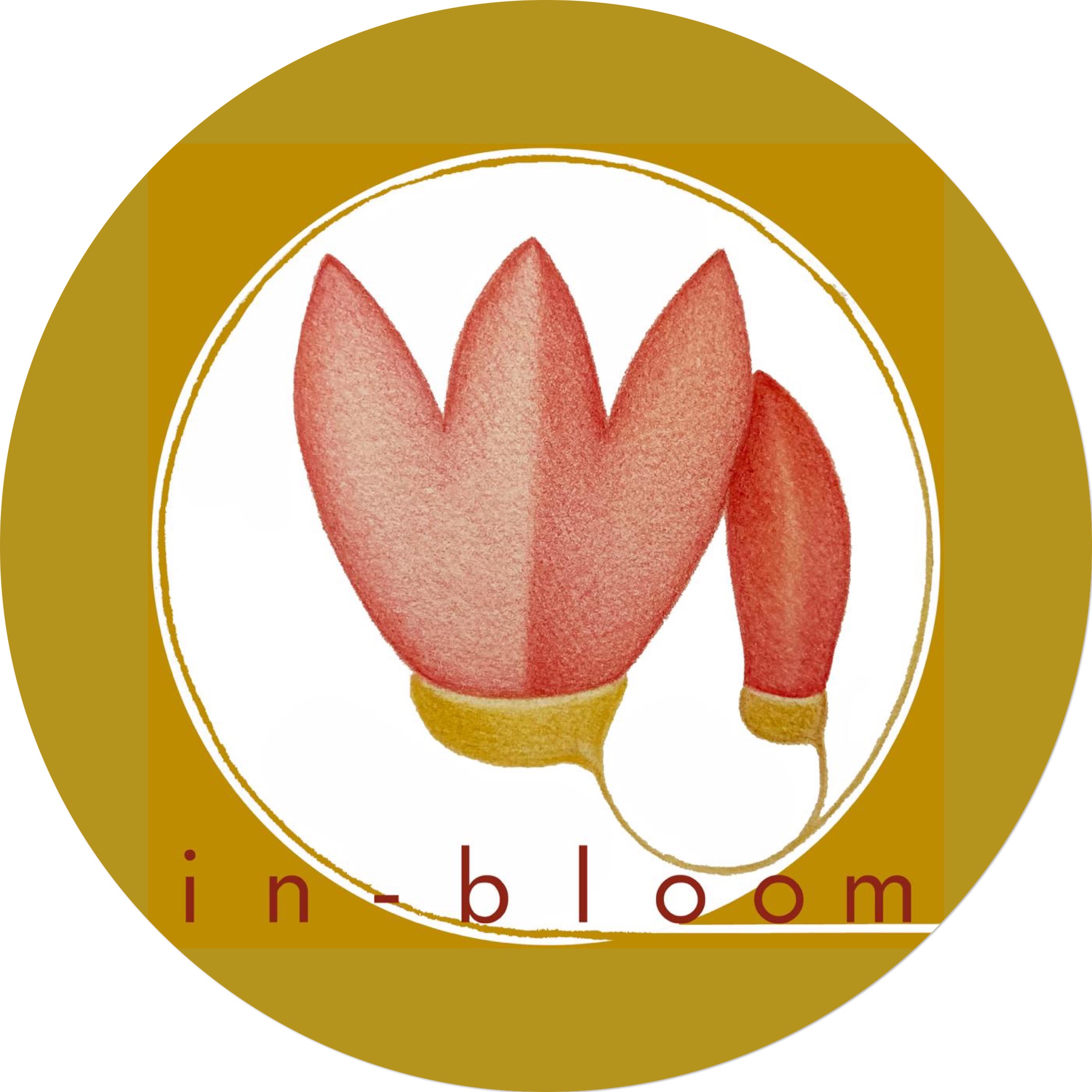 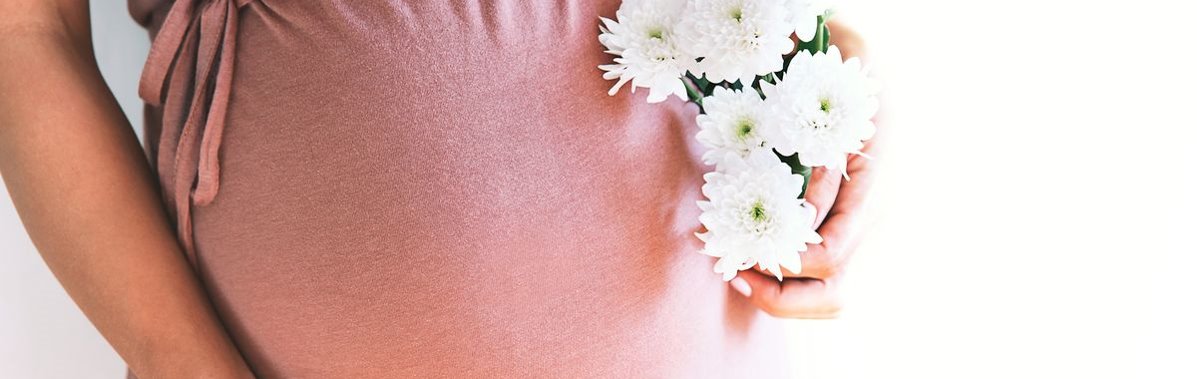 Profilo delle ragazze
Bolivia
Ecuador
Egitto
Filippine
India
Italia
Marocco
Moldavia 
Perù
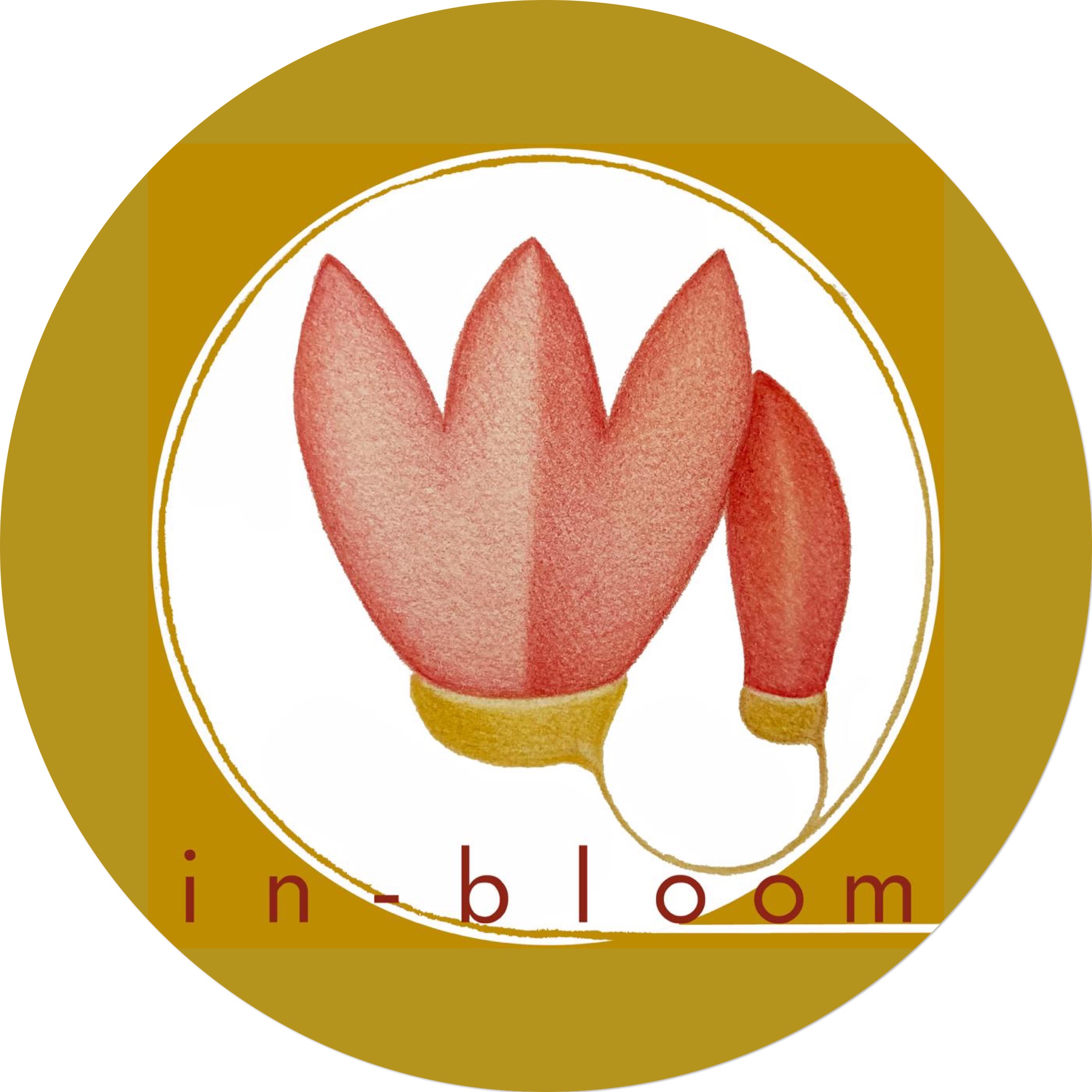 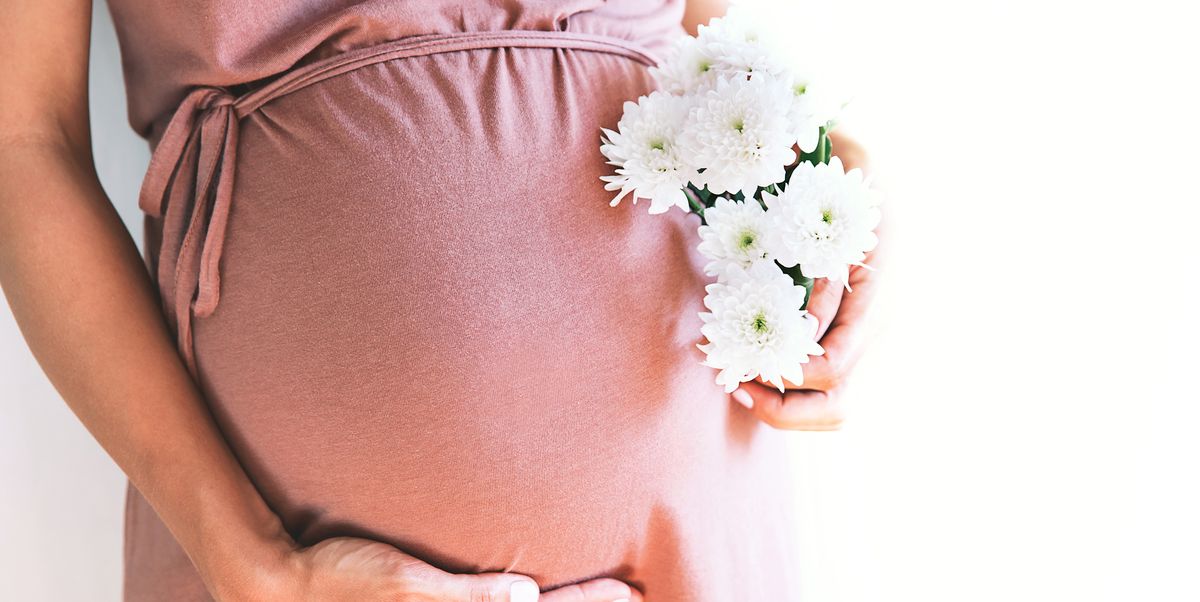 Contesto di provenienza popolare
Periferia cittadina e comuni limitrofi
Nuclei familiari spesso fragili o assenti 
Neet – non studiano e non lavorano
Profilo delle ragazze
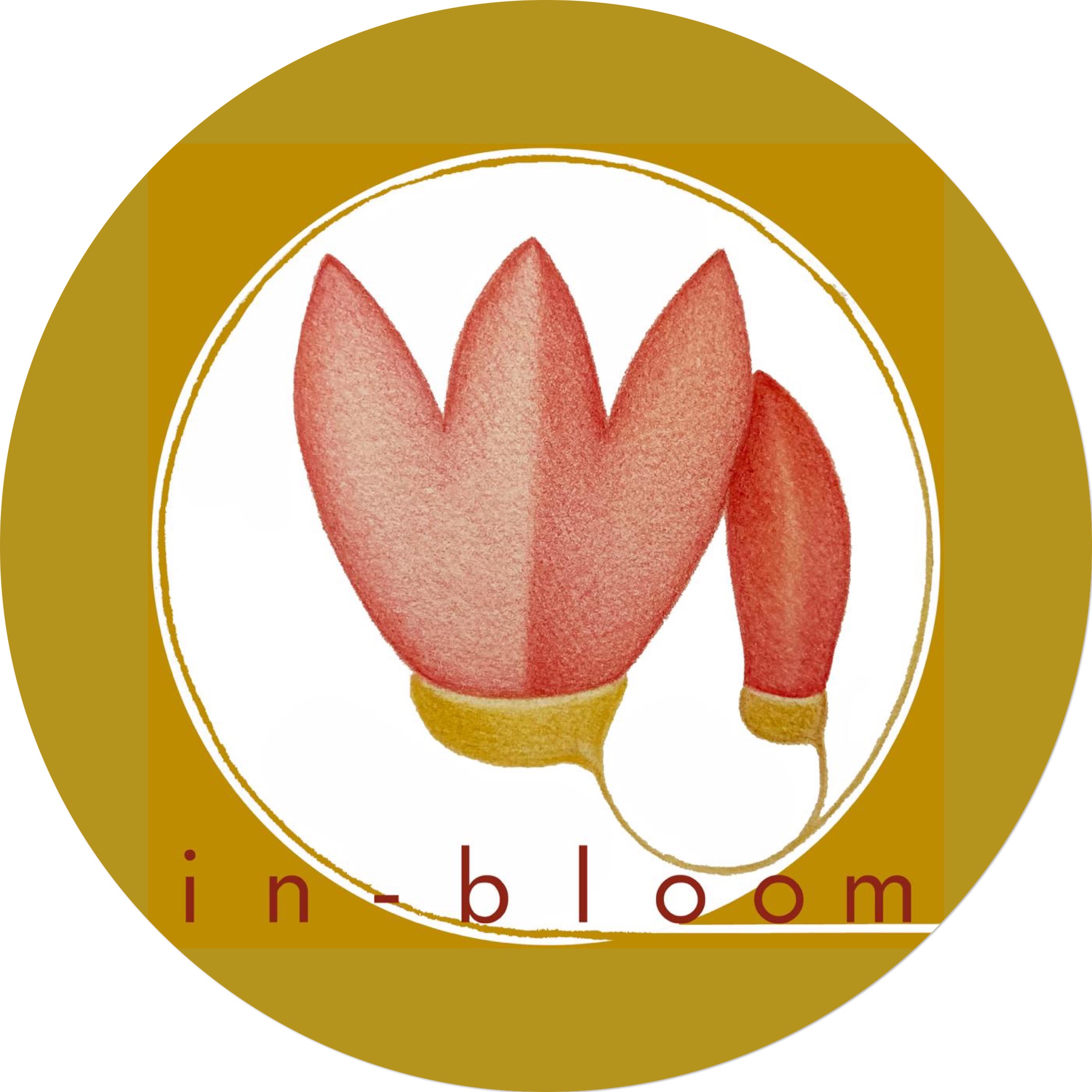 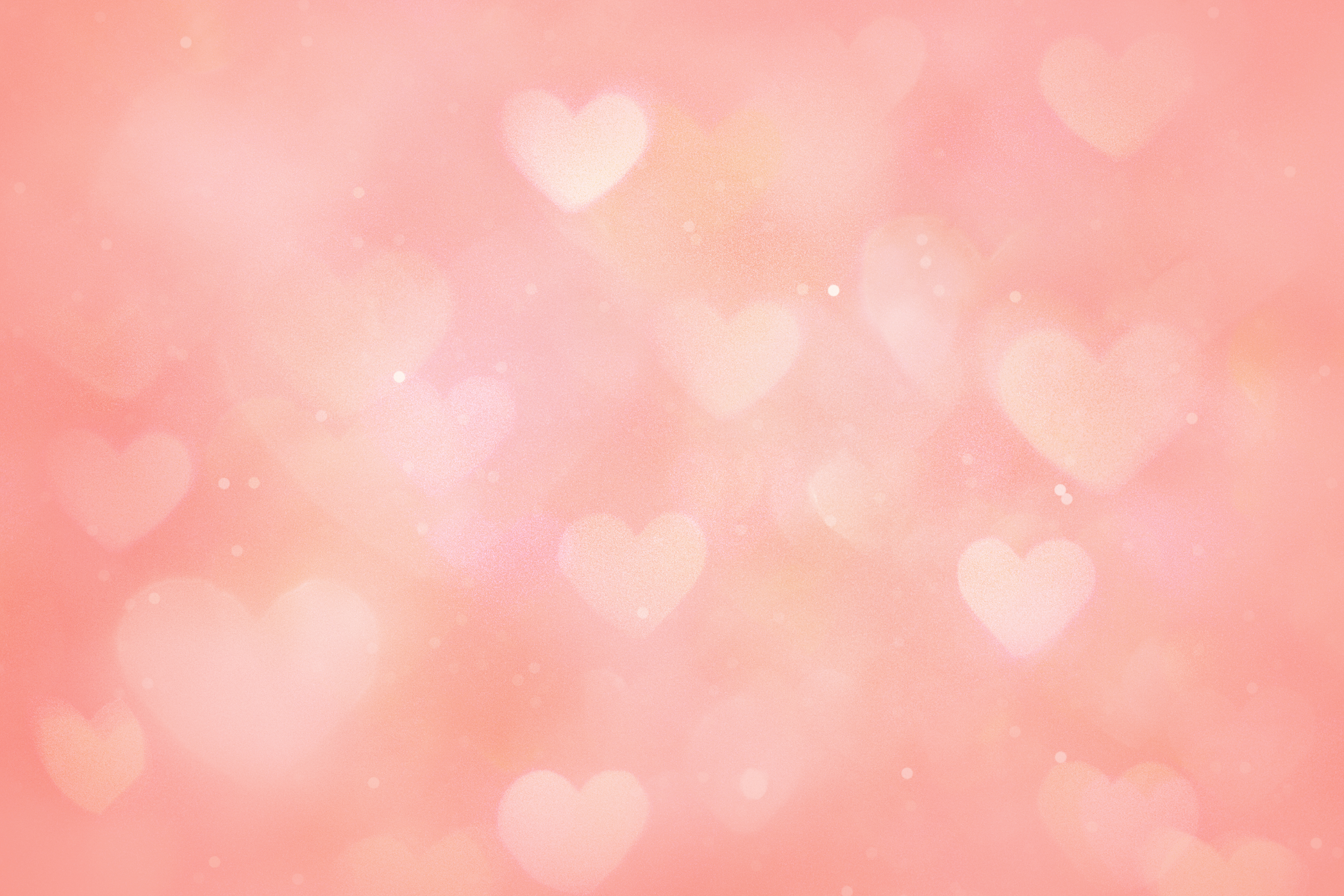 Il metodo di lavoro
Il metodo di lavoro
ascolto raccolta informazioni- entrare in contatto con il bisogno.

 valorizzazione delle risorse e competenze.

 accompagnarle ad imparare nuovi modi di stare in equilibrio nei loro diversi ruoli e identità sociali di madri, di adolescenti, di studentesse, di lavoratrici.

accompagnarle a scommettere su di sé attraverso il lavoro, la formazione e l'empowering delle loro risorse. loro risorse. .
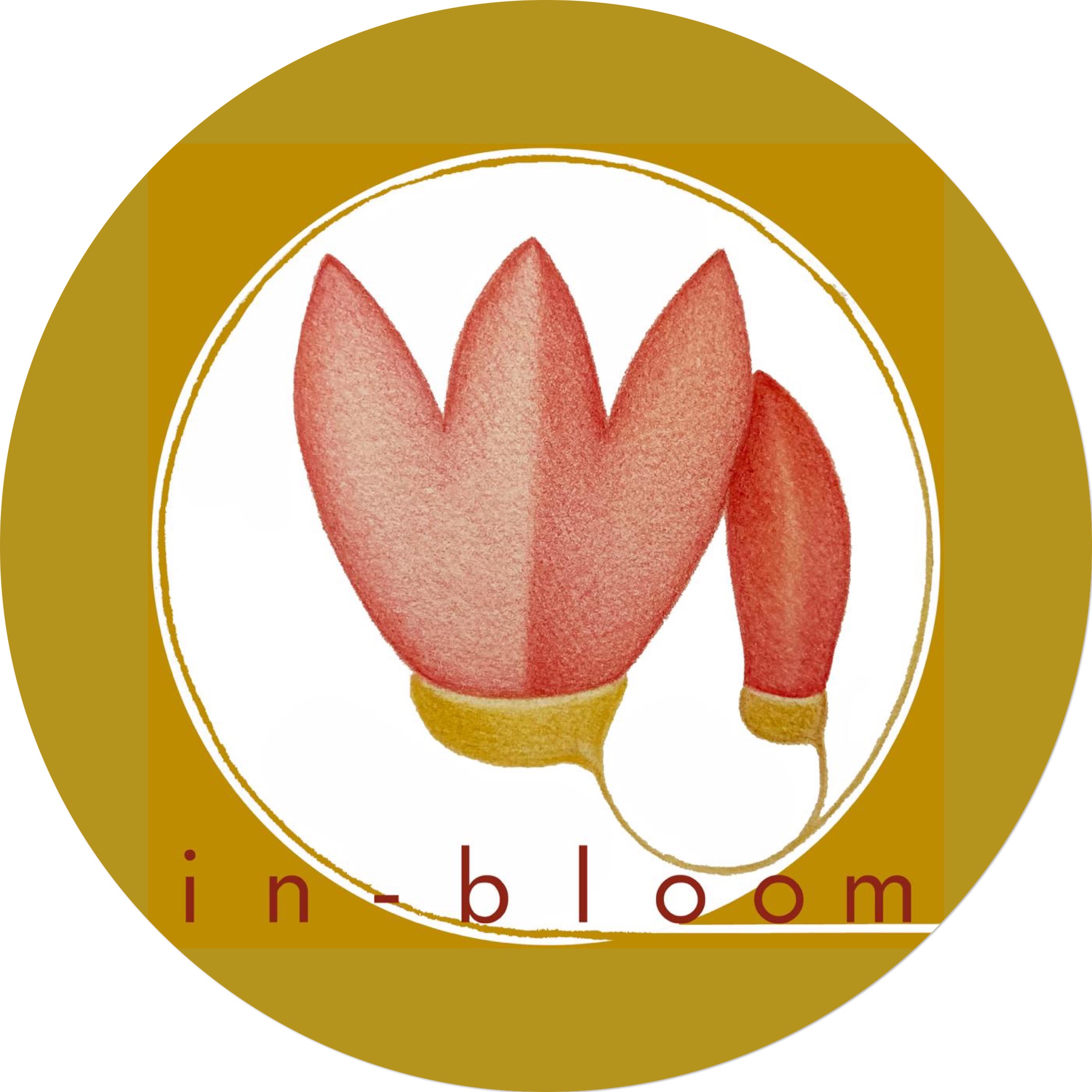 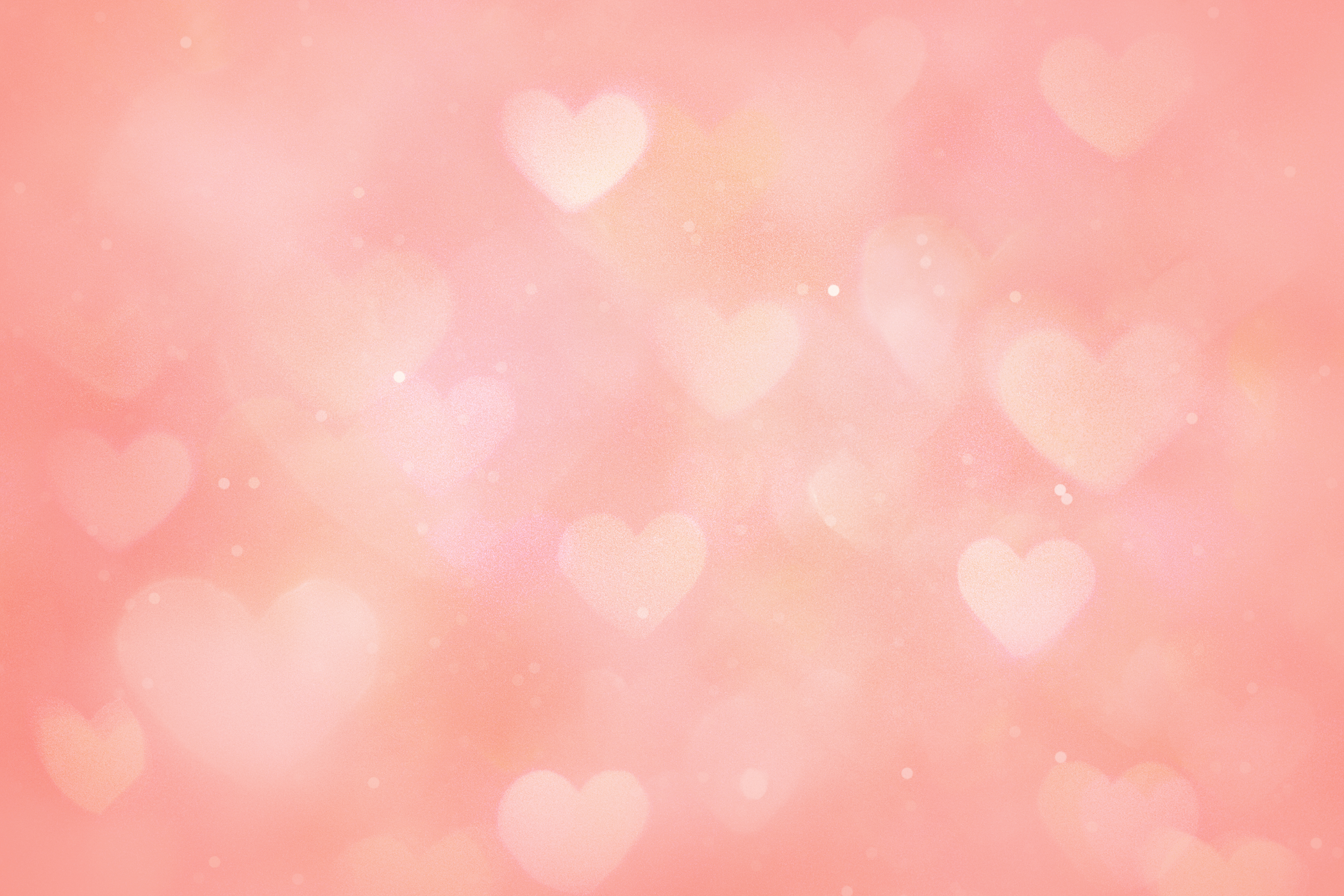 I tutoring individuali
Il metodo di lavoro
a contrasto della dispersione scolastica tutoring orientativi. 

per la costruzione di un progetto lavorativo. 

per la formazione-qualificazione professionale e accompagnamenti a inserimenti lavorativi.
monitoraggio della tenuta (psicologica) delle ragazze condividendo emozioni e nuove esperienze.
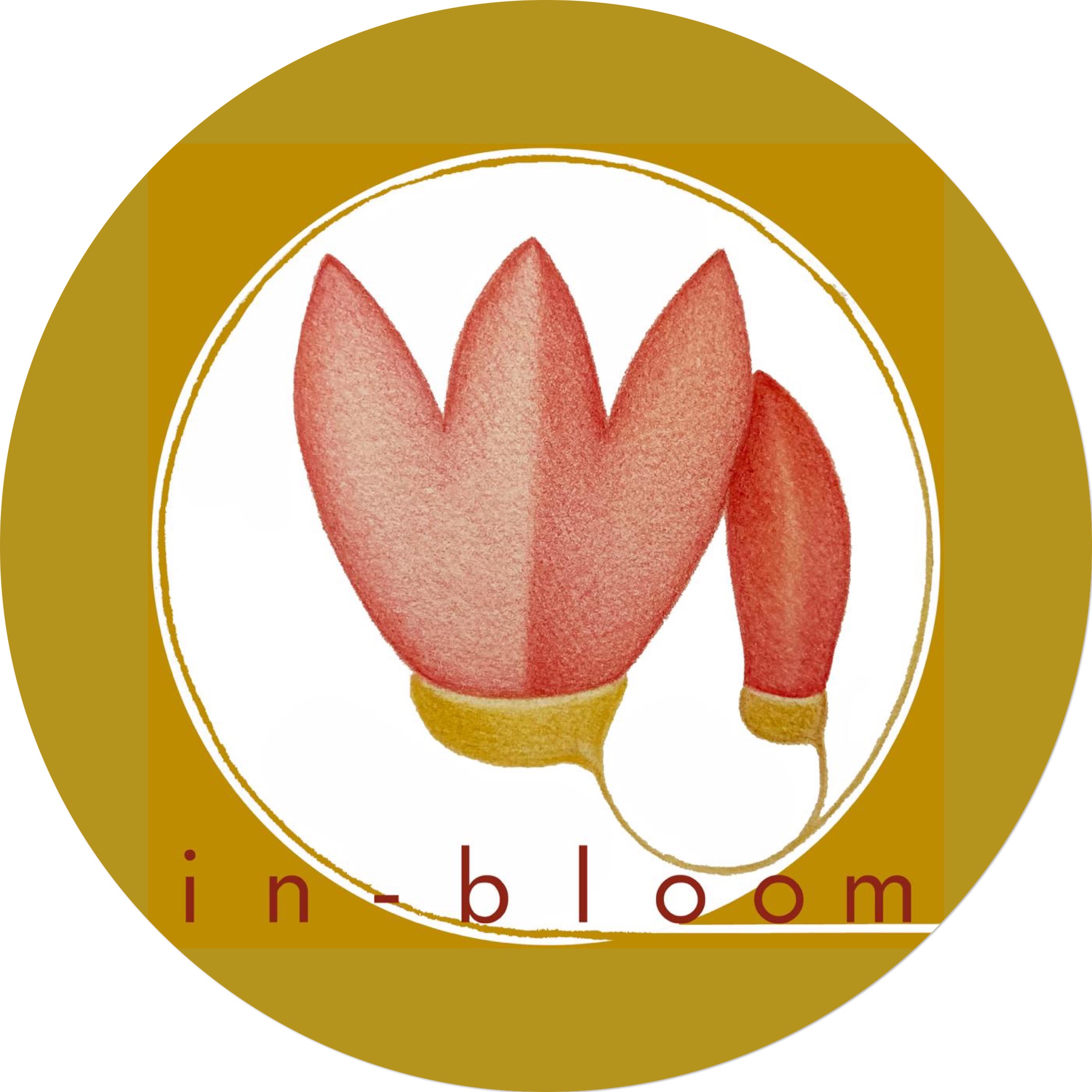 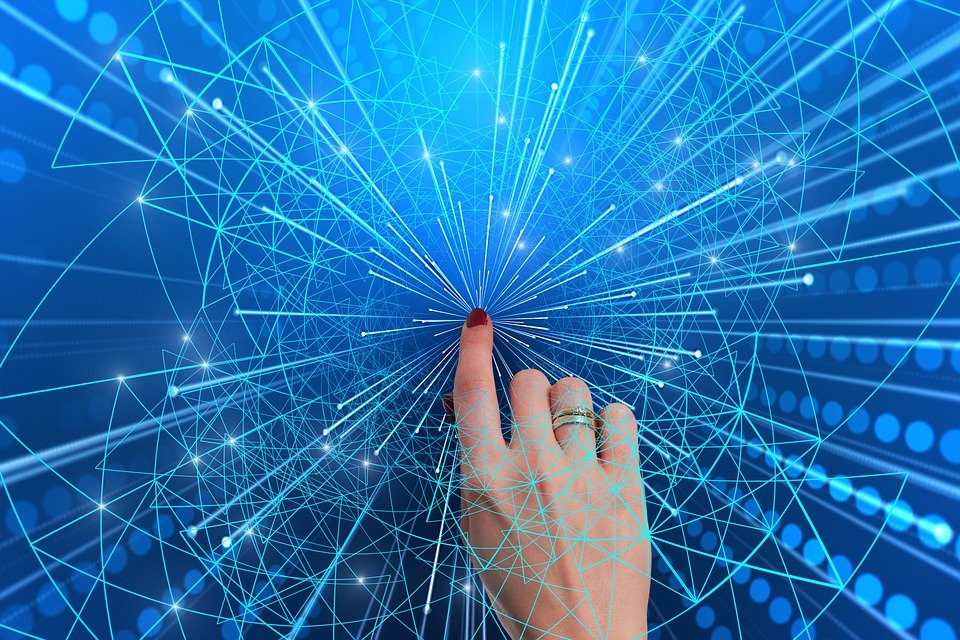 La costruzione di una rete
L’individuazione di sedi diffuse nel territorio in cui incontrare le ragazze
Il contesto: i passi fatti
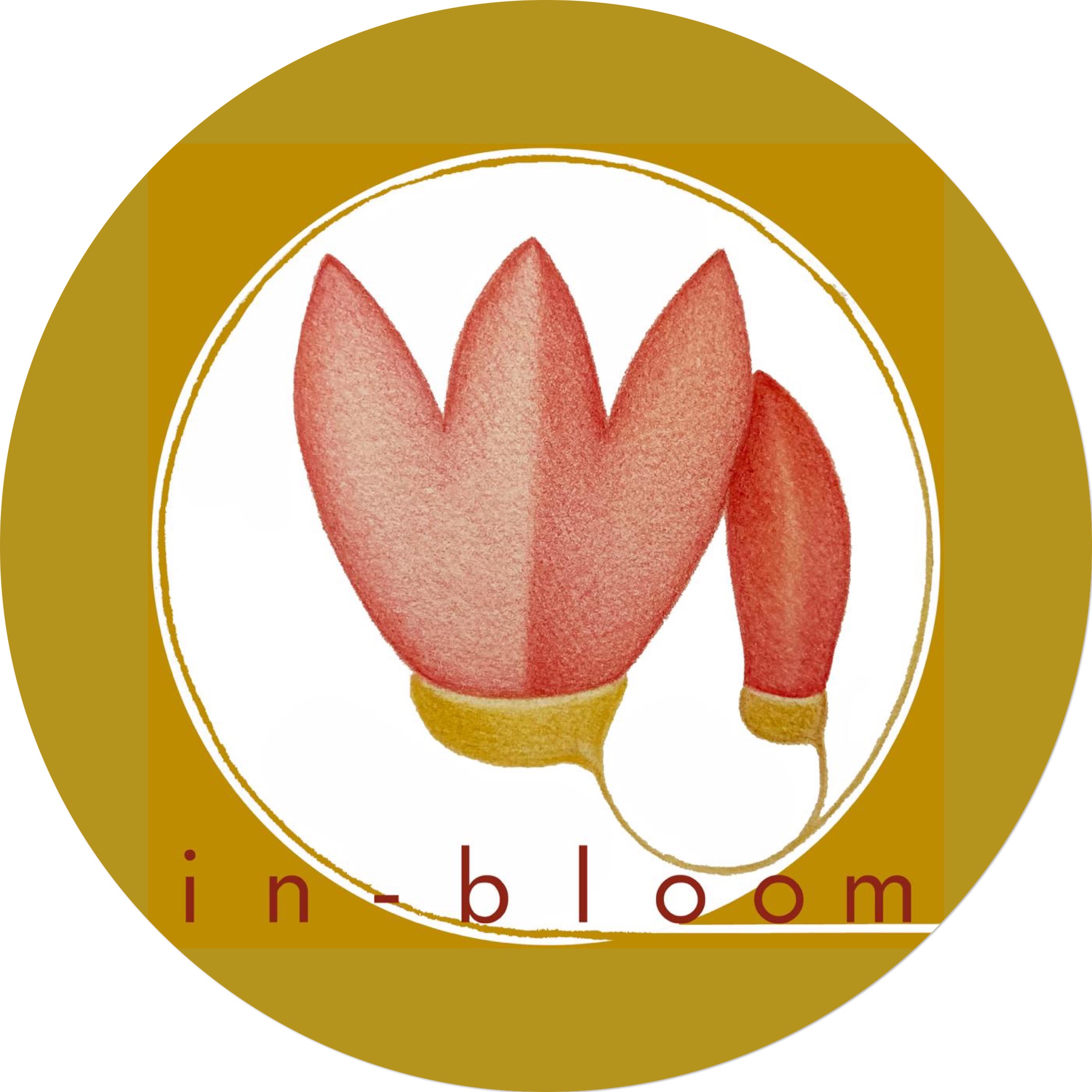 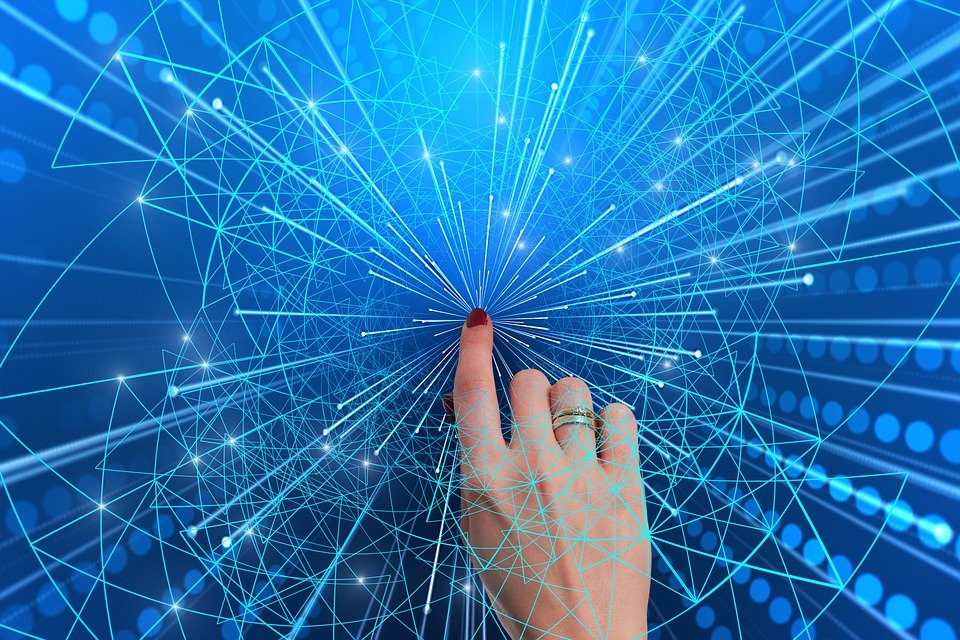 La costruzione di una rete
Work on time - Agenzia di somministrazione lavoro
Comune di Milano - “Ufficio lavoro e Formazione”
 Gi Group - Agenzia Lavoro, Area Aziende
ACOF - Ente di Formazione professionale regionale e Agenzia lavoro
Diaconia Valdese - Servizio di consulenza e inserimento lavorativo
Azione contro la fame - Onlus
Progetto «Credito al futuro» - Fondazione Don Gino Rigoldi
Cooperativa LA DEA - asilo nido privato “Varie Vie“
La Giocomotiva
Asilo nido privato “Ali e radici” 
iBVA
Terre des Hommes – Hub Indifesa
MD
Centro Milano Donna, Municipio 7  
Immaginazione e lavoro 
Fondazione Clerici 
Fondazione Guzzetti 
Genera Onlus Md 
Sportello formativo, di orientamento e counselling del Comune di Milano.
 Cesvip - Agenzia lavoro
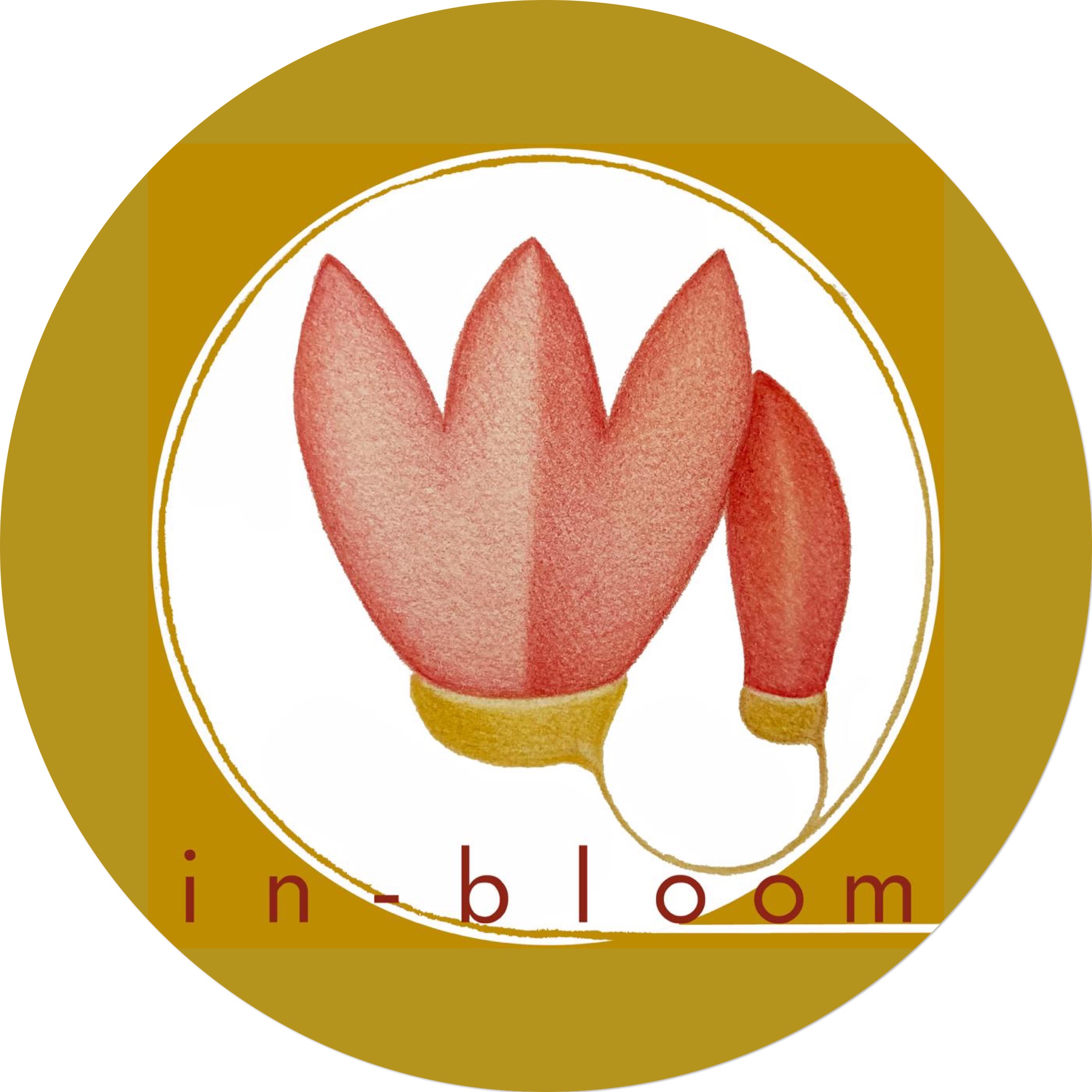 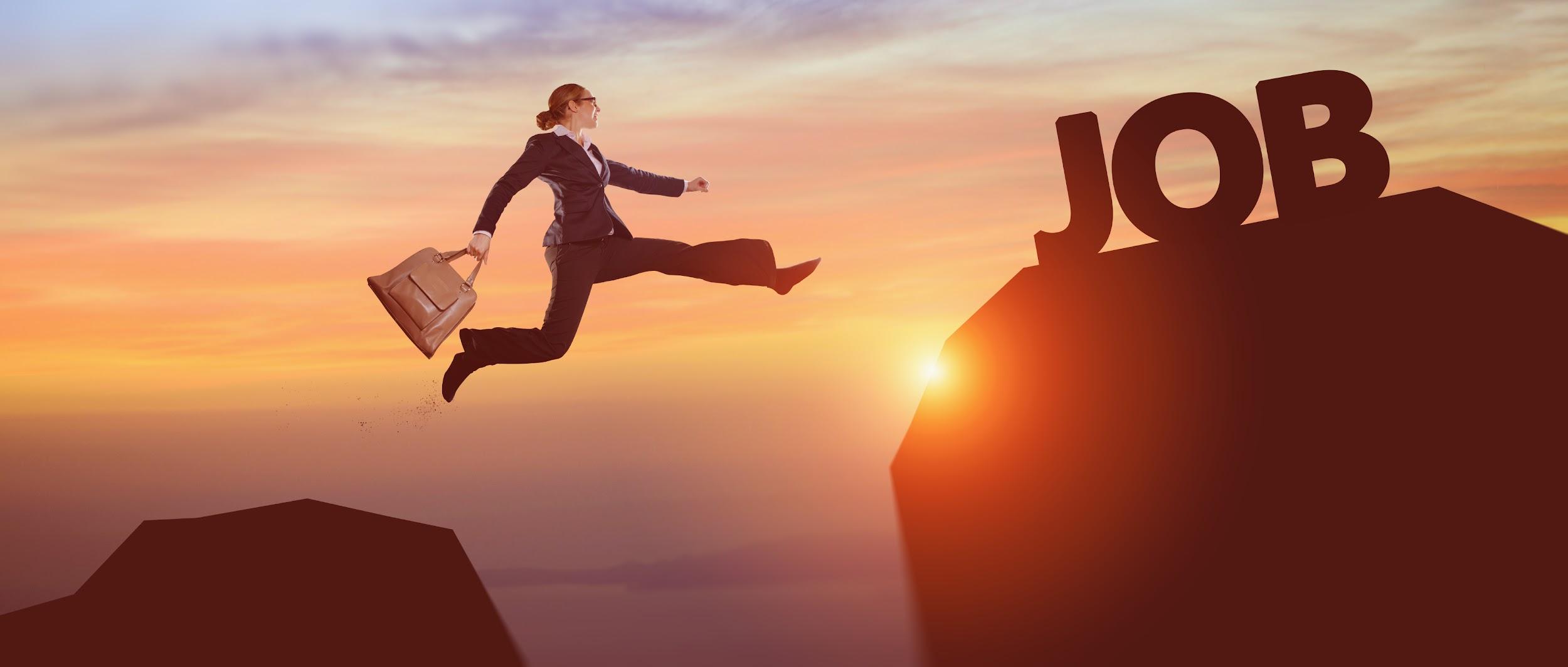 I risultati
il 50% delle ragazze seguite dal progetto sono occupate o in un percorso di apprendistato professionale.
L'80% delle madri di età inferiore ai 25 anni risultano disoccupate*
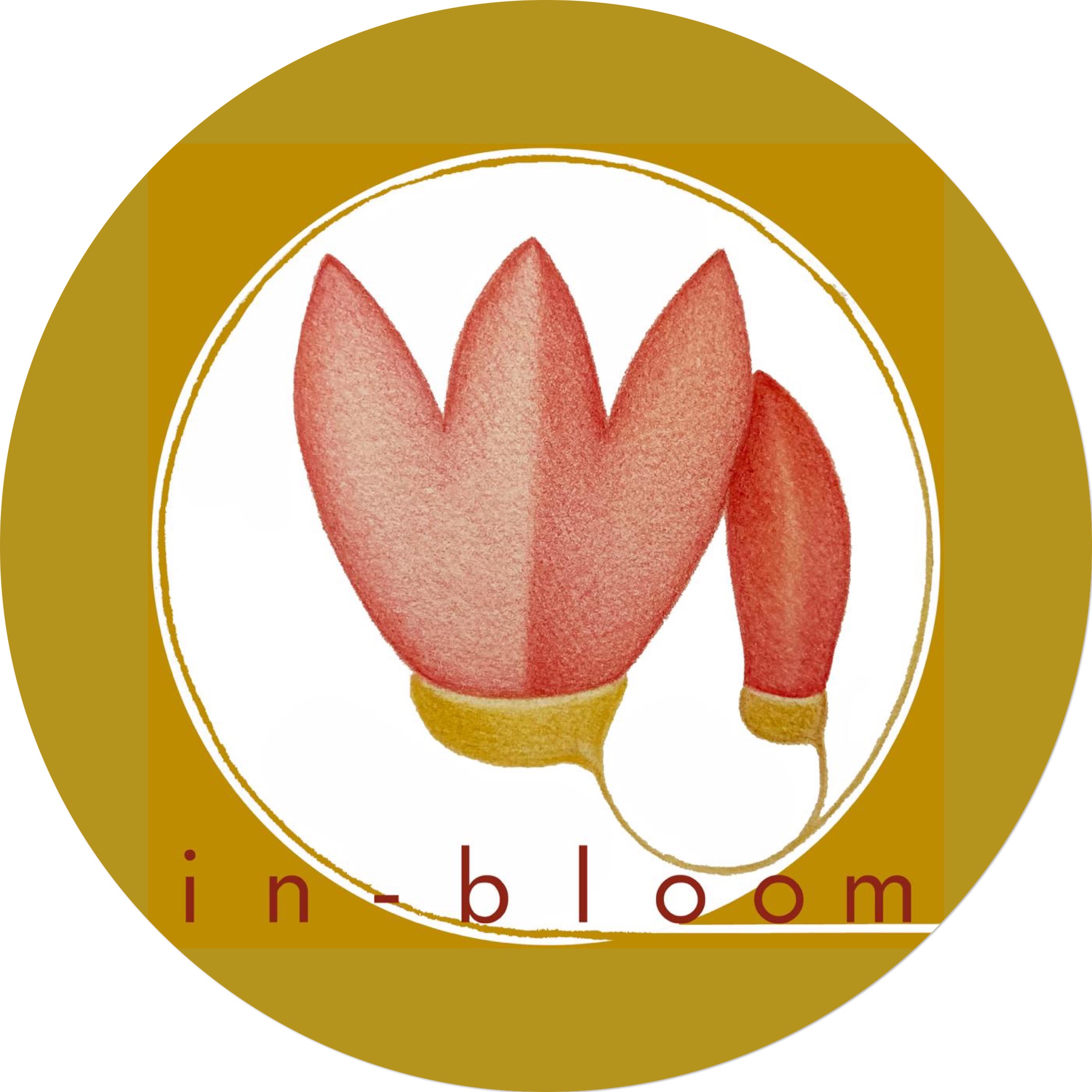 *Report Percorso Nascita 2021 di ATS Città Metropolitana Milano
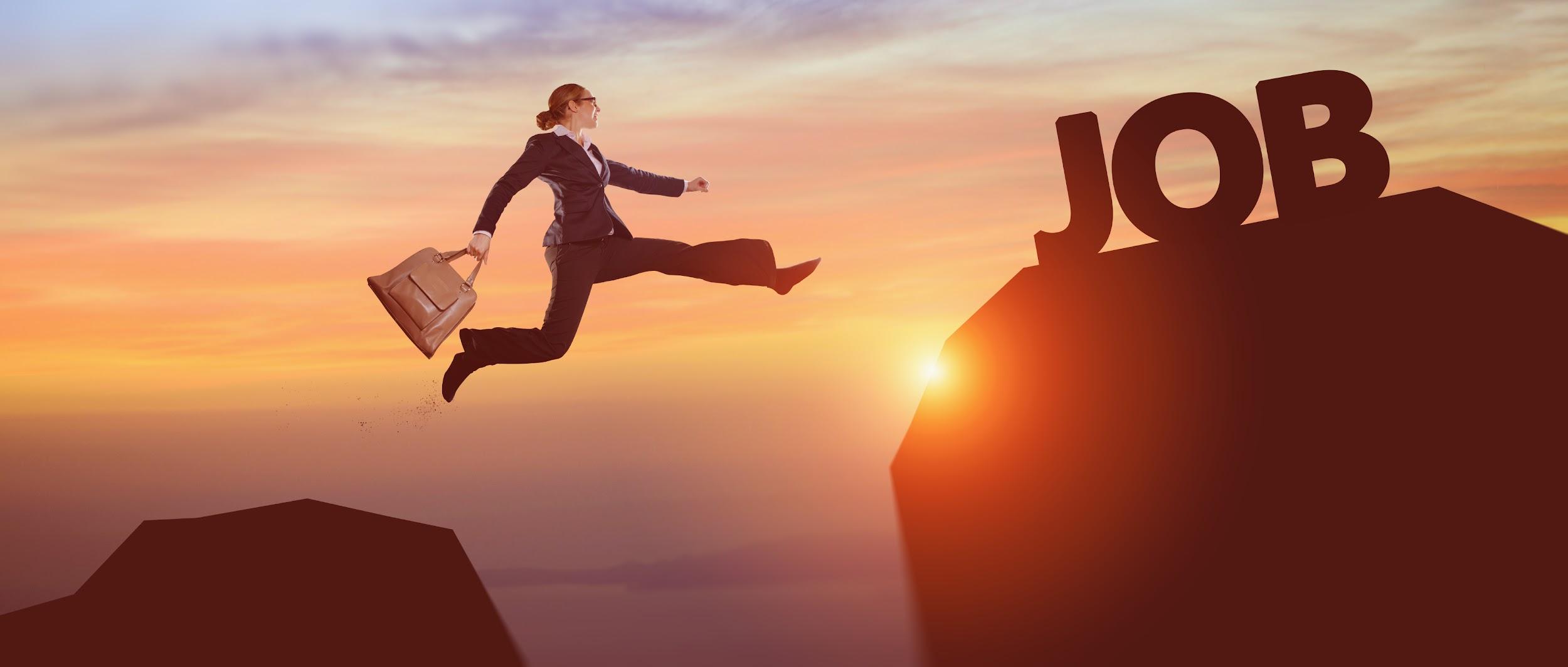 I risultati
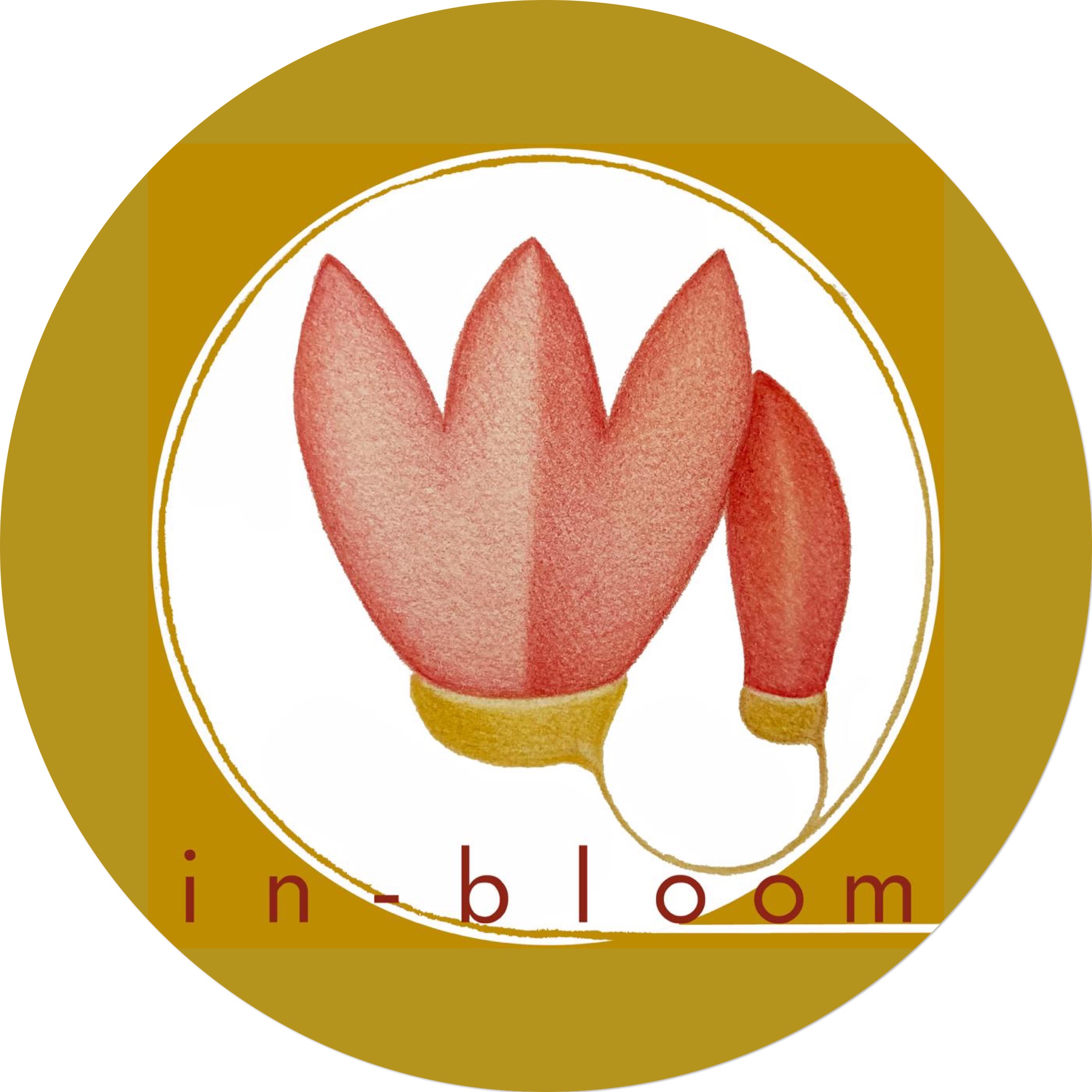 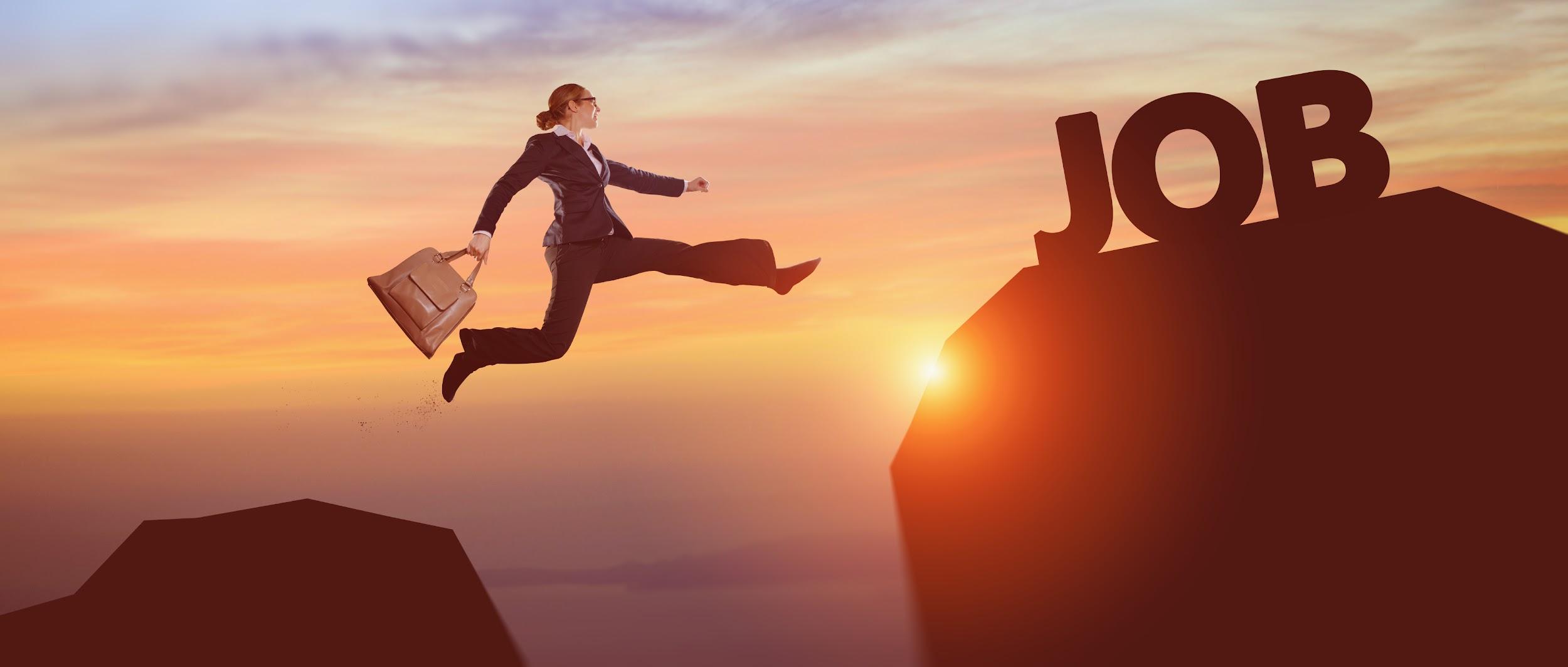 I risultati
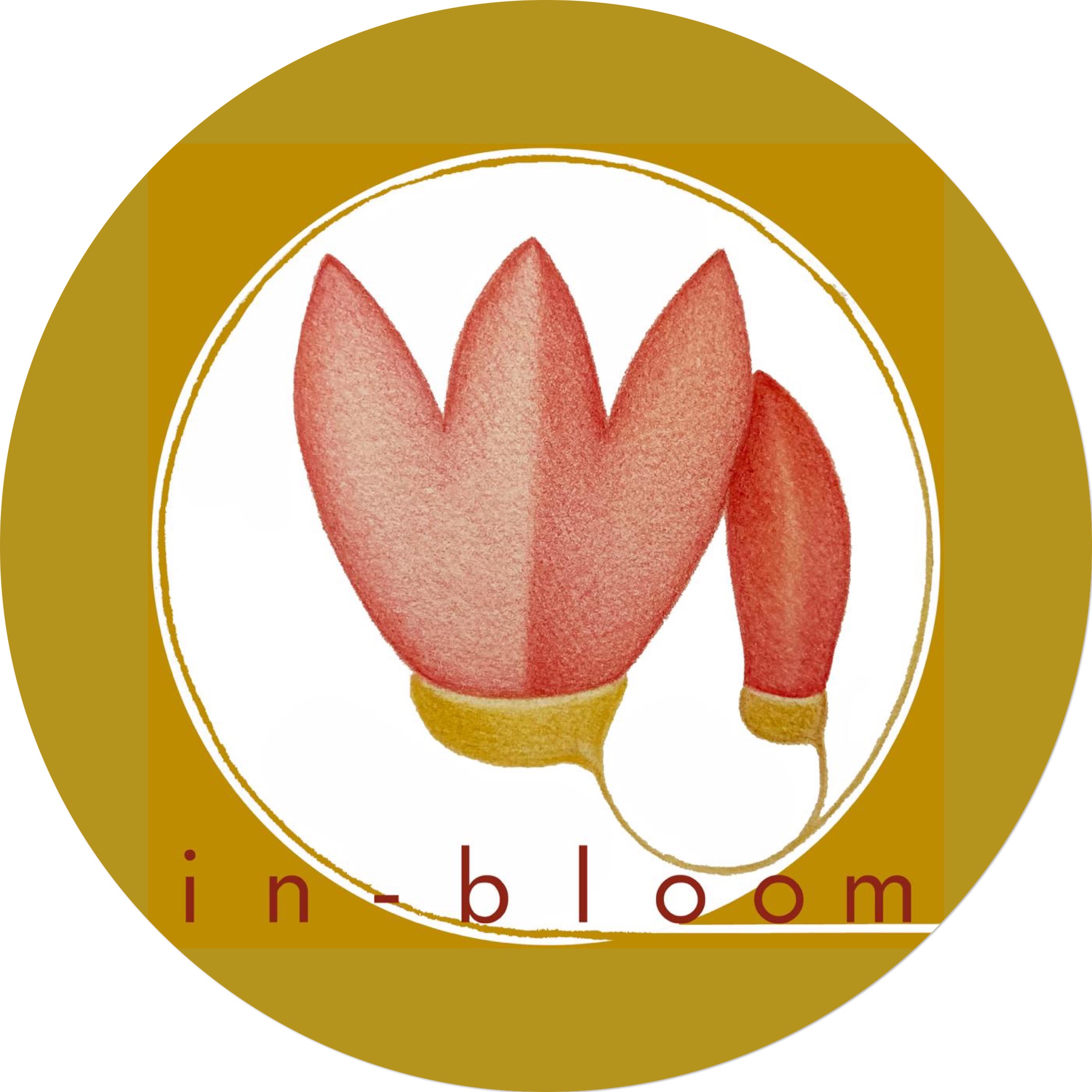 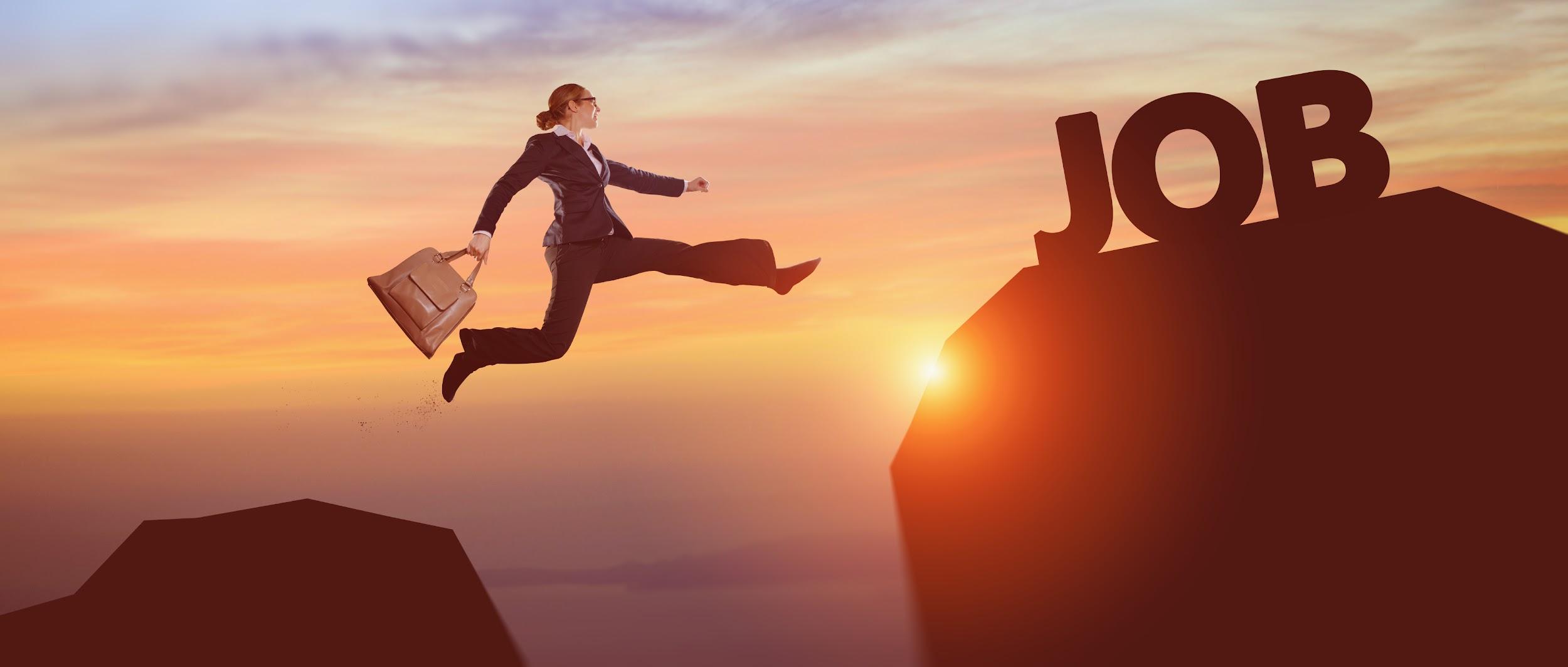 asili nido privati

pc per favorire il lavoro da remoto
  
corsi di formazione e tirocini di inserimento in azienda
I risultati
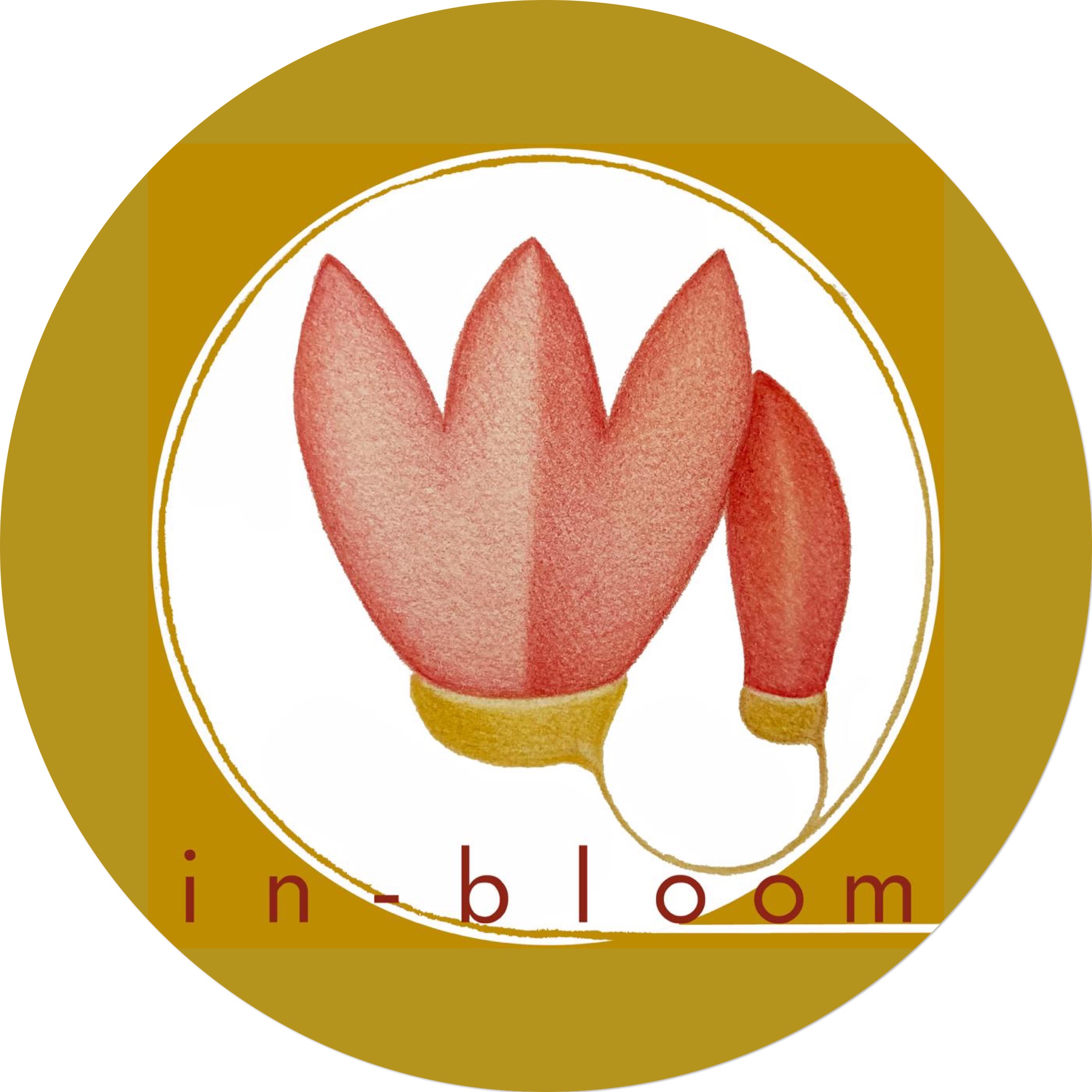 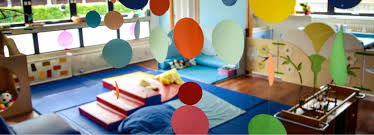 Conciliazione scuola famiglia e lavoro
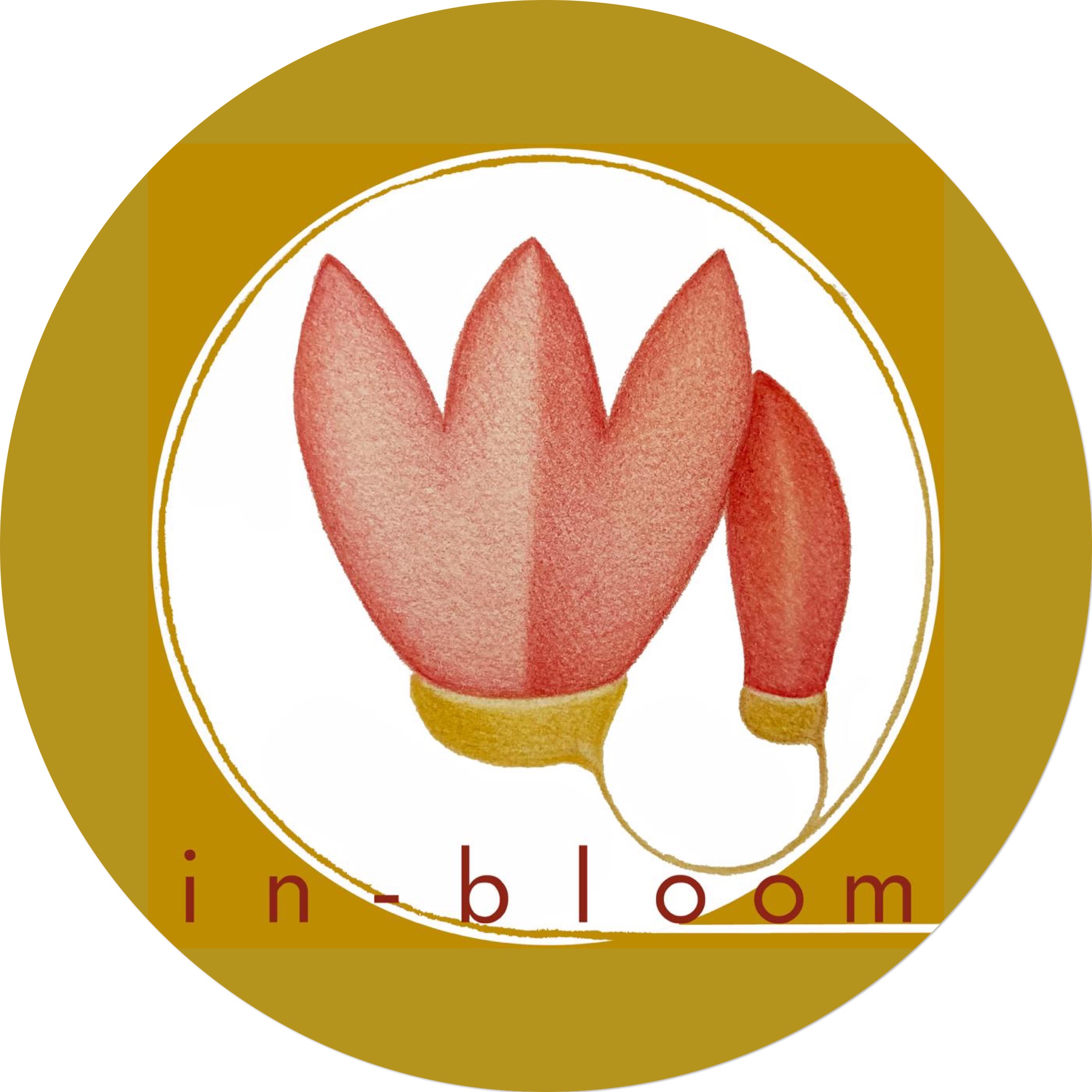 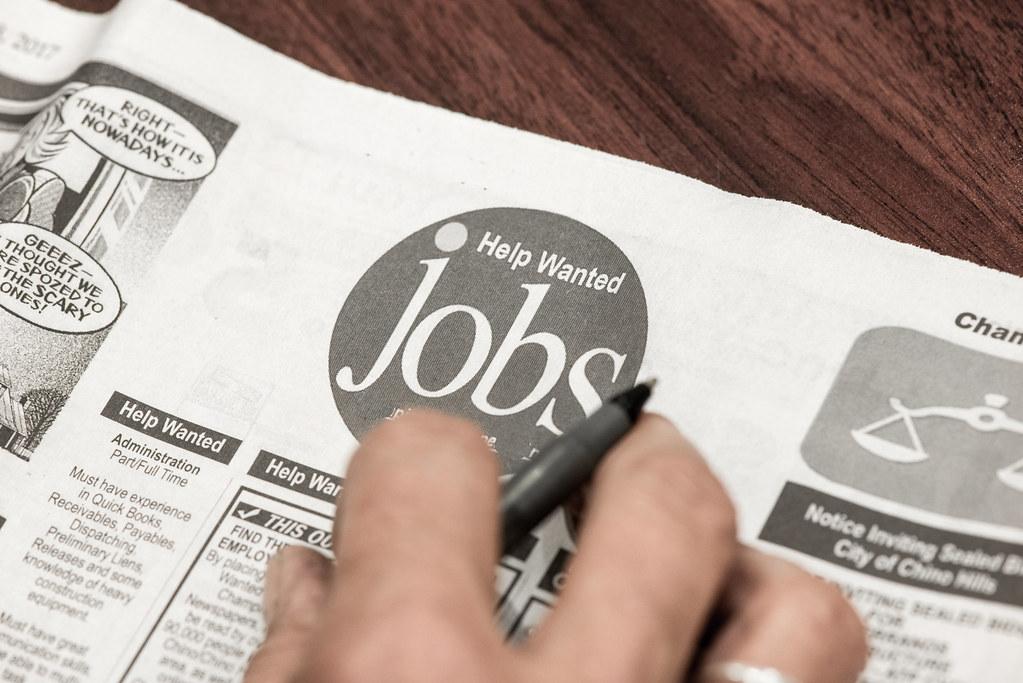 Obiettivo:
riprendere contatti col mondo dello studio, con la formazione e ipotizzare un futuro lavorativo idoneo
 "Aiutando una giovane mamma andiamo a intervenire anche sul nucleo, sul bambino e sul suo futuro"

                           L’utilità di “In - Bloom”…
Conciliazione scuola famiglia e lavoro
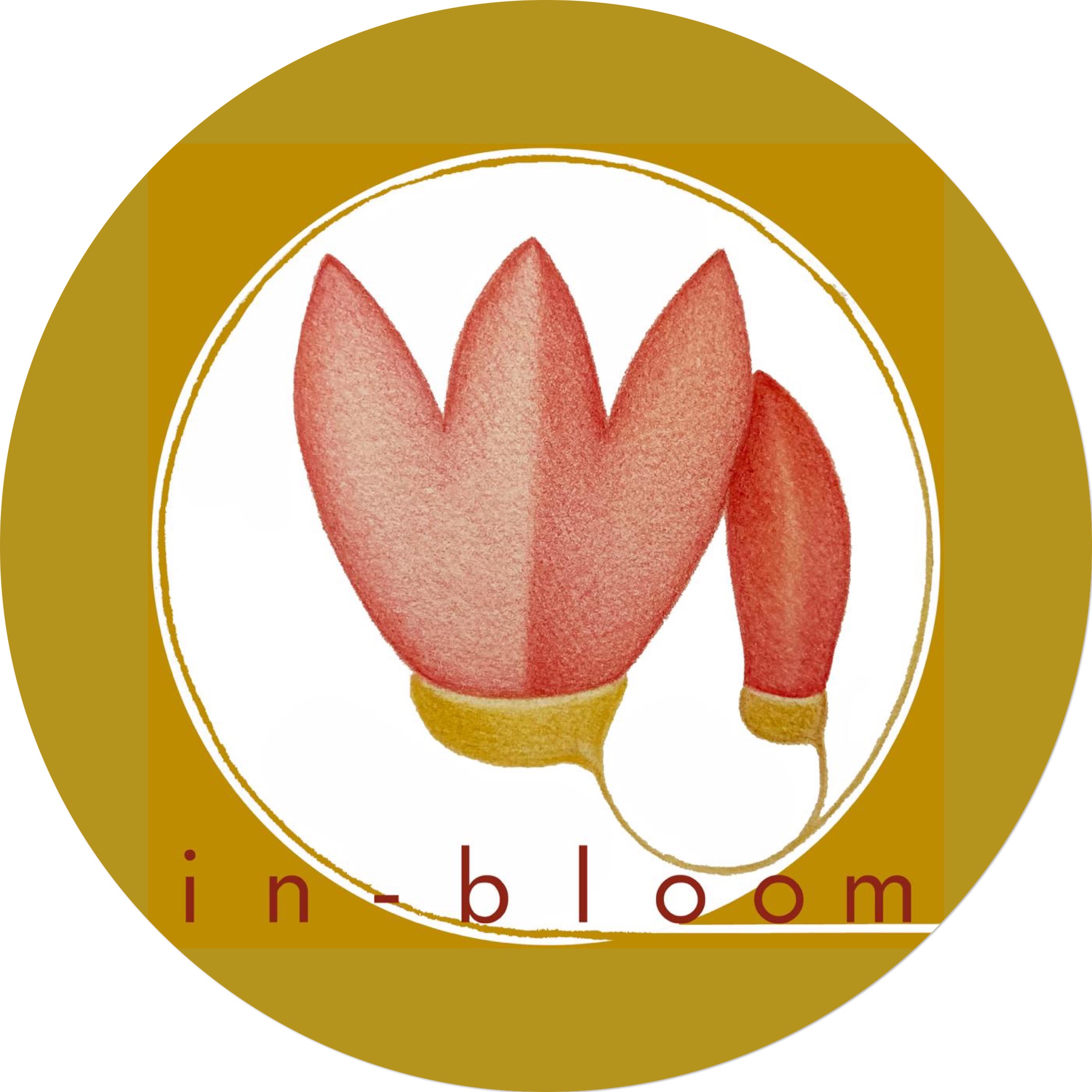